If Christ is in you, then even though your body is subject to death because of sin, the Spirit gives life because of righteousness.
And if the Spirit of him who raised Jesus from the dead is living in you, he who raised Christ from the dead will also give life to your mortal bodies because of his Spirit who lives in you.
Therefore, brothers and sisters, we have an obligation—but it is not to the flesh, to live according to it. For if you live according to the flesh, you will die; but if by the Spirit you put to death the misdeeds of the body, you will live.
For those who are led by the Spirit of God are the children of God. The Spirit you received does not make you slaves, so that you live in fear again; rather, the Spirit you received brought about your adoption to sonship.
And by him we cry, “Abba, Father.” The Spirit himself testifies with our spirit that we are God’s children.
Now if we are children, then we are heirs—heirs of God and co-heirs with Christ, if indeed we share in his sufferings in order that we may also share in his glory.
				Romans 8:10-17
For those who are led by the Spirit of God are the children of God. The Spirit you received does not make you slaves, so that you live in fear again;
Rather, the Spirit you received brought about your adoption to sonship. And by him we cry, “Abba, Father.”
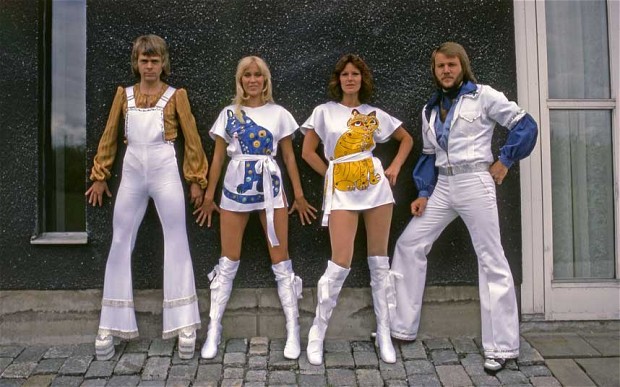 Abba, Father...everything is possible for you. Take this cup from me. Yet not what I will, but what you will.
						Mark 14:36
For those who are led by the Spirit of God are the children of God. The Spirit you received does not make you slaves, so that you live in fear again;
Rather, the Spirit you received brought about your adoption to sonship. And by him we cry, “Abba, Father.”
See what great love the Father has lavished on us, that we should be called children of God! And that is what we are!
						1 John 3:1
To all who did receive him, to those who believed in his name, he gave the right to become children of God- children born not of natural descent, nor of human decision or a husband’s will, but born of God.
					John 1:12-13
He became what we are, that we might become what He is. 
					Irenaeus